Core Methods in Educational Data Mining
EDUC 691Spring 2019
Assignment BA4
Questions? Comments? Concerns?
Association Rule Mining
Today’s Class
The Land of Inconsistent Terminology
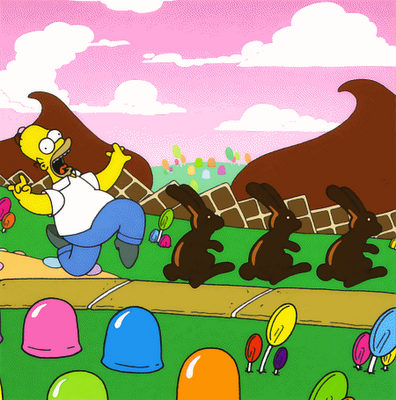 Association Rule Mining
Try to automatically find simple if-then rules within the data set

Another method that can be applied when you don’t know what structure there is in your data

Unlike clustering, association rules are often obviously actionable
Association Rule Metrics
Support
Confidence

What do they mean?
Why are they useful?
[Speaker Notes: Occurrence in the data
Useful because they weed out 1) rules that do not apply to large amounts of data, and 2) data that does not occur enough to be analyzed]
Exercise
If a student took Advanced Data Mining, the student took Intro Statistics 
Support?
Confidence?
[Speaker Notes: Support = 2/11  = 0.182
Confidence = 2/6 = 0.333]
Association Rule Metrics
Interestingness

What are some interestingness metrics?

Why are they needed?
Why is interestingness needed?
Possible to generate large numbers of trivial associations
Students who took a course took its prerequisites (Vialardi et al., 2009) 
Students who do poorly on the exams fail the course (El-Halees, 2009)
Example: Cosine
Measures co-occurrence
		P(A^B)	
	  sqrt(P(A)*P(B))
Easy to interpret (numbers closer to 1 than 0 are better; over 0.65 is desirable)
Exercise
If a student took Advanced Data Mining, the student took Intro Statistics 
Cosine?
[Speaker Notes: P(A) = 6/11 = 0.545
P(B) = 7/11 = 0.636
P(A^B) = 2/11 = 0.182
Cosine = 0.182/ SQRT(0.545*0.636)
Cosine = 0.182/0.589 = 0.309 = B]
Example: Lift
Measures whether data points that have both A and B are more common than data points only containing B 
	    Confidence(A->B)	
	                 P(B)
Easy to interpret (lift over 1 indicates stronger association)
Exercise
If a student took Advanced Data Mining, the student took Intro Statistics 
Lift?
[Speaker Notes: Confidence (A->B) = 2/6 = 0.333
P(B) = 7/11 = 0.636

Lift = 0.333/0.636 = 0.524 = C]
Example: Jaccard
Measures whether data points that have both A and B are more common than data points only containing B 
	 	P(A^B)	
	P(A)+P(B)-P(A^B)
Measures the relative degree to which having A and B together is more likely than having either A or B but not both
Exercise
If a student took Advanced Data Mining, the student took Intro Statistics 
Jaccard?
[Speaker Notes: P(A) = 6/11 = 0.545
P(B) = 7/11 = 0.636
P(A^B) = 2/11 = 0.182

Jaccard = 0.182/(0.545+0.636-0.182)
Jaccard = 0.182/0.999 = 0.182]
Association Rule Metrics
What do Merceron & Yacef argue?
[Speaker Notes: We argue in this paper that cosine and added value (or equivalently lift) are well suited to educational data, and that teachers can interpret their results easily.
We argue that interestingness should be checked with cosine first, and then with lift if cosine rates the rule as noninteresting.
If both measures disagree, teachers should use the intuition behind the measures to decide whether or not to dismiss the association rule.]
Association Rule Metrics
What do Merceron & Yacef argue?

Cosine and lift are well suited to educational data, results can be easily interpreted
Cosine first. If non-interesting, then lift.
If measures disagree, teachers should use the intuition behind the measures to decide whether or not to dismiss the association rule.
[Speaker Notes: We argue in this paper that cosine and added value (or equivalently lift) are well suited to educational data, and that teachers can interpret their results easily.
We argue that interestingness should be checked with cosine first, and then with lift if cosine rates the rule as noninteresting.
If both measures disagree, teachers should use the intuition behind the measures to decide whether or not to dismiss the association rule.]
Association Rule Metrics
What do Luna-Bazaldua and colleagues argue?
[Speaker Notes: Lift and cosine are good indicators of interestingness. In addition, the Phi Coefficient, Convinction, and Jaccard also turn out to be good indicators of interestingness.]
Association Rule Metrics
What do Luna-Bazaldua and colleagues argue?

Interestingness as evaluated by experts
Lift and cosine are good indicators of interestingness.
In addition, the Phi Coefficient, Conviction, and Jaccard also turn out to be good indicators of interestingness.
[Speaker Notes: Lift and cosine are good indicators of interestingness. In addition, the Phi Coefficient, Convinction, and Jaccard also turn out to be good indicators of interestingness.]
Any questions on apriori algorithm?
Let’s do an example
Volunteer please?
Someone pick
Support
Generate Frequent Itemset
ABCF		ABDG	ABEF		BEGH	
BDIJ		BCDJ		DEFJ		ABCDDEGJ		DEGJ		ABCE		ABCF
BCDJ		BCDE		DEFK		DEGH
Was the choice of support level appropriate?
ABCF		ABDG	ABEF		BEGH	
BDIJ		BCDJ		DEFJ		ABCDDEGJ		DEGJ		ABCE		ABCF
BCDJ		BCDE		DEFK		DEGH
Re-try with lower support
ABCF		ABDG	ABEF		BEGH	
BDIJ		BCDJ		DEFJ		ABCDDEGJ		DEGJ		ABCE		ABCF
BCDJ		BCDE		DEFK		DEGH
Generate Rules From Frequent Itemset
ABCF		ABDG	ABEF		BEGH	
BDIJ		BCDJ		DEFJ		ABCDDEGJ		DEGJ		ABCE		ABCF
BCDJ		BCDE		DEFK		DEGH
Questions? Comments?
Differential Sequence Mining
What is the difference between differential sequence mining and regular sequential pattern mining?
Rules in Education
What might be some reasonable applications for Association Rule Mining, Sequential Pattern Mining, and Differential Sequence Mining in education?
If there’s time
Get into groups of 3 and brainstorm on what ARM/SPM/DSM could be used for in education
The End